Velkomen til
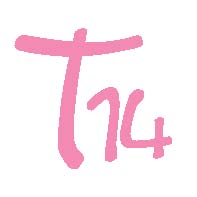 [Speaker Notes: LysVaken songen]
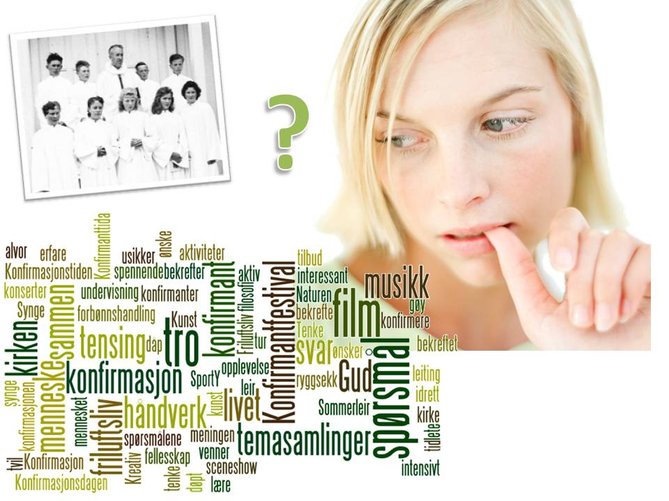 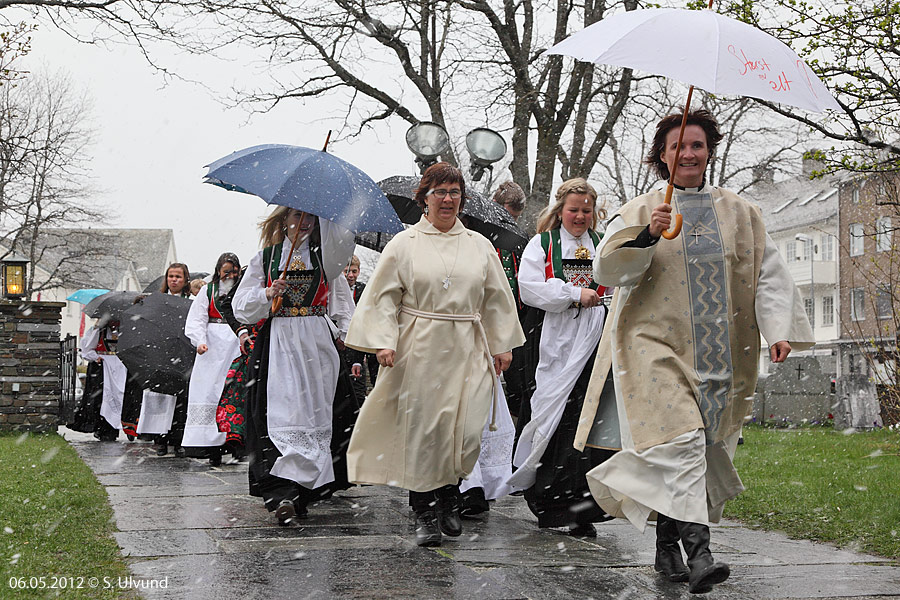 Velkomen til konfirmanttida
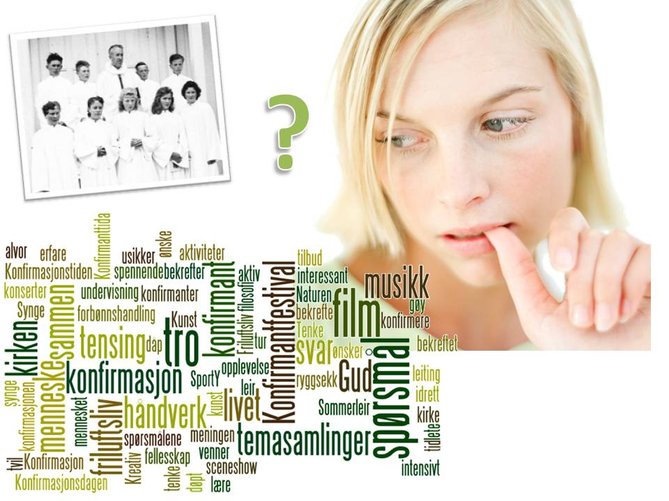 Innhald
Presentasjonsgudsteneste
i Vangskyrkja 		
				 sundag 2. september	kl. 11:00
Felles undervisning
Tysdag 18.09.kl.  18:00 – 20:00
Gute- og jenteseminar for alle konfirmantane i bygda.Besøk frå Ungdom og medier
Tysdag 04.09. kl. 14:30 – 16:00A, B og C
Onsdag 05.09. kl. 14:30 – 16:00D, E og F
Tema for denne samlinga er gudsteneste
Gudstenester
Presentasjonsgudsteneste2. september Kl. 11:00  i Vangskyrkja	
Ung Messe fredag 26. oktober kl. 19:30
Ljosmesse fredag 7. desember kl. 19:30
Ein gudsteneste der konfirmantane hjelper til. I lag med prest, kyrkjetenar eller klokkar.

Resten av gudstenestene velgjer konfirmantane sjølve når dei vil gå. Kan vere lurt å ta med ein i jula og ein i påska.
Konfirmasjon 2013
Laurdag 4. mai	kl. 10:00 for A
		     		kl. 12:00 for B
Sundag  5. mai 	kl. 10:00 for C
		      		kl. 12:00 for D
Sundag12. mai 	kl. 10:00 for E
				kl. 12:00 for F
UNDERVISING
Knytta til den gruppa dei vel/får
Refleks-konfirmantar
Film og bibel-konfirmantar
K-konfirmantar
KRIK-konfirmantar
Oversikt vert sendt ut i august
UNDERVISING
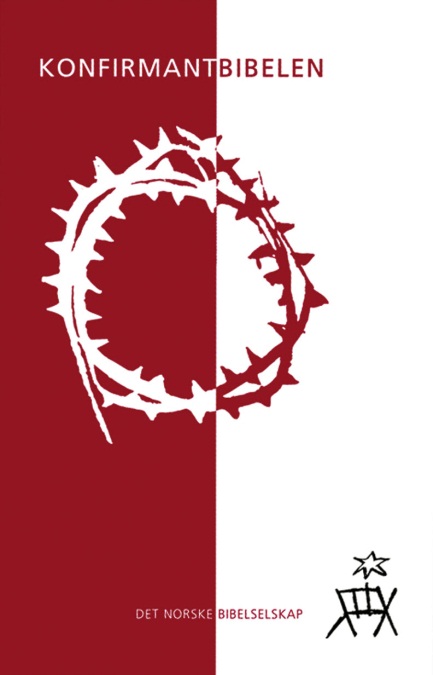 Ulike tema henta frå Bibelen og livet vårt
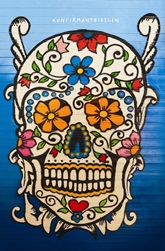 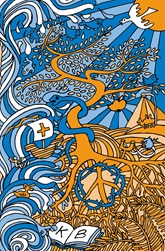 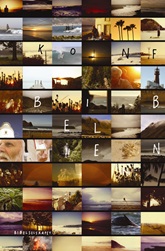 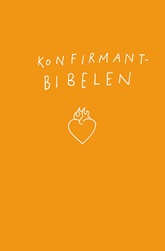 www.kbibel.no
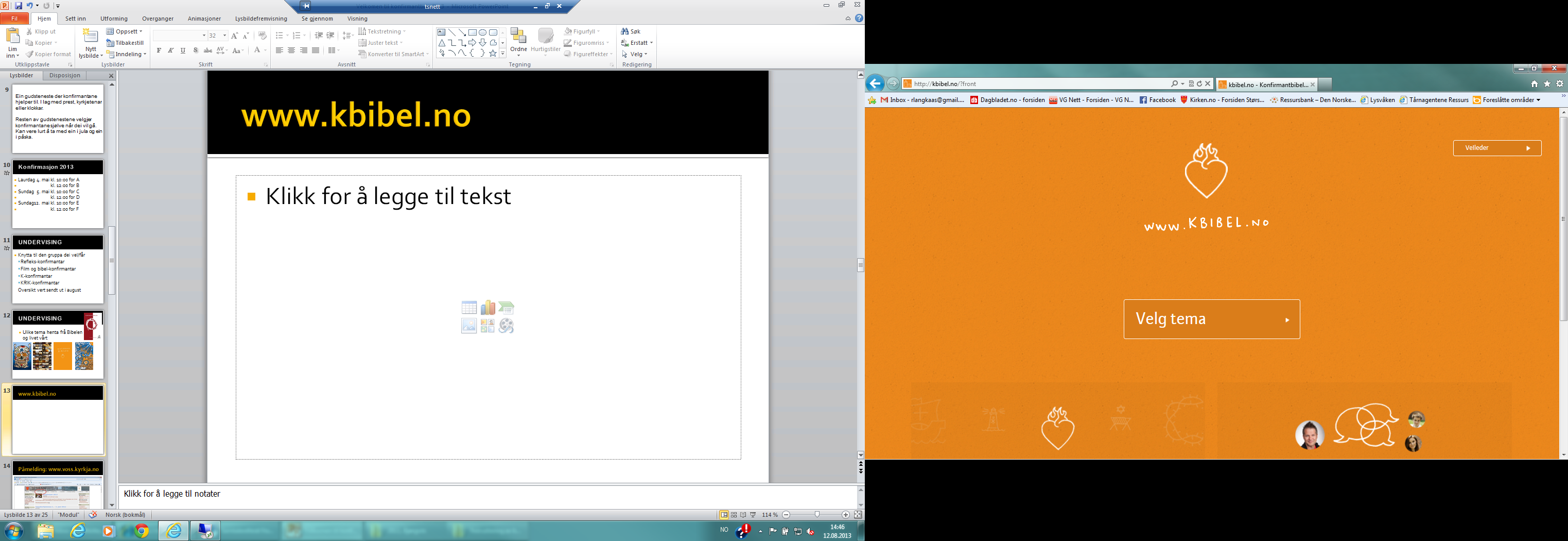 Påmelding: www.voss.kyrkja.no
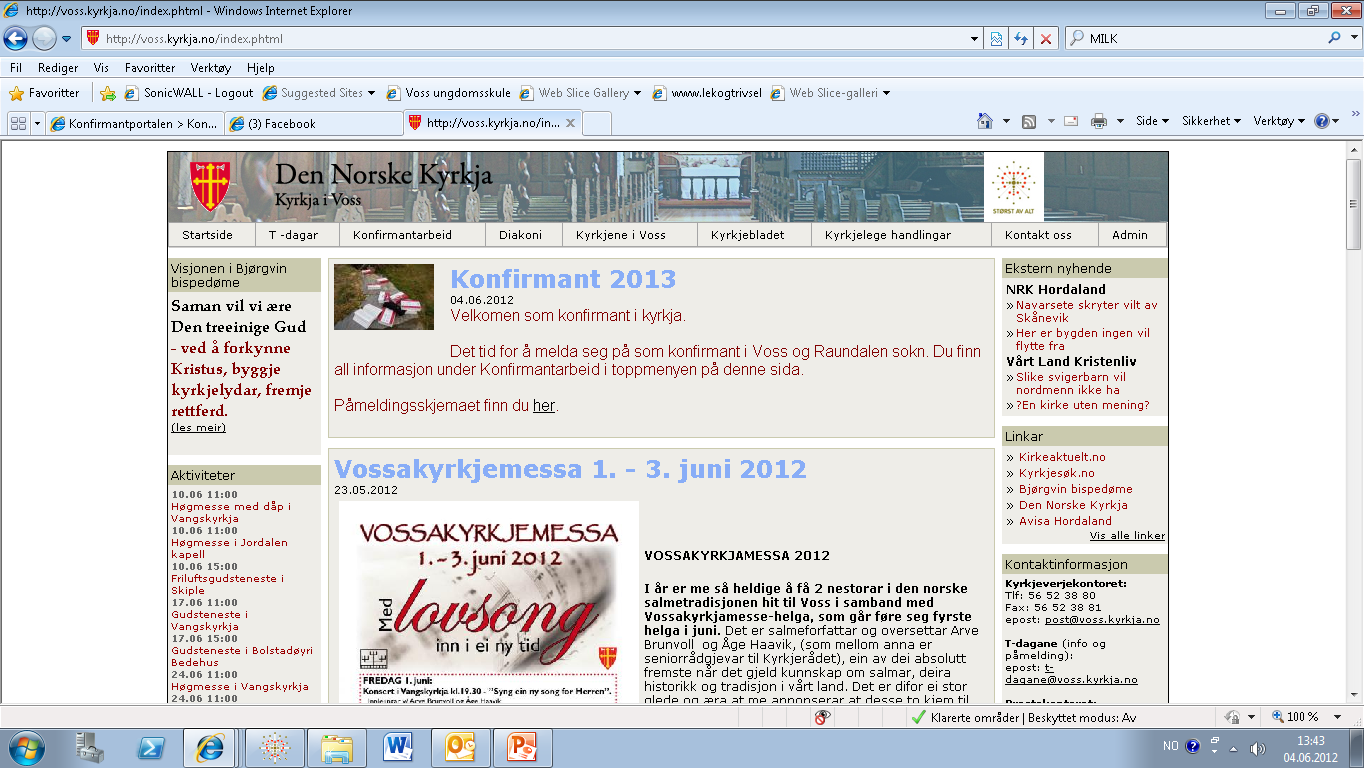 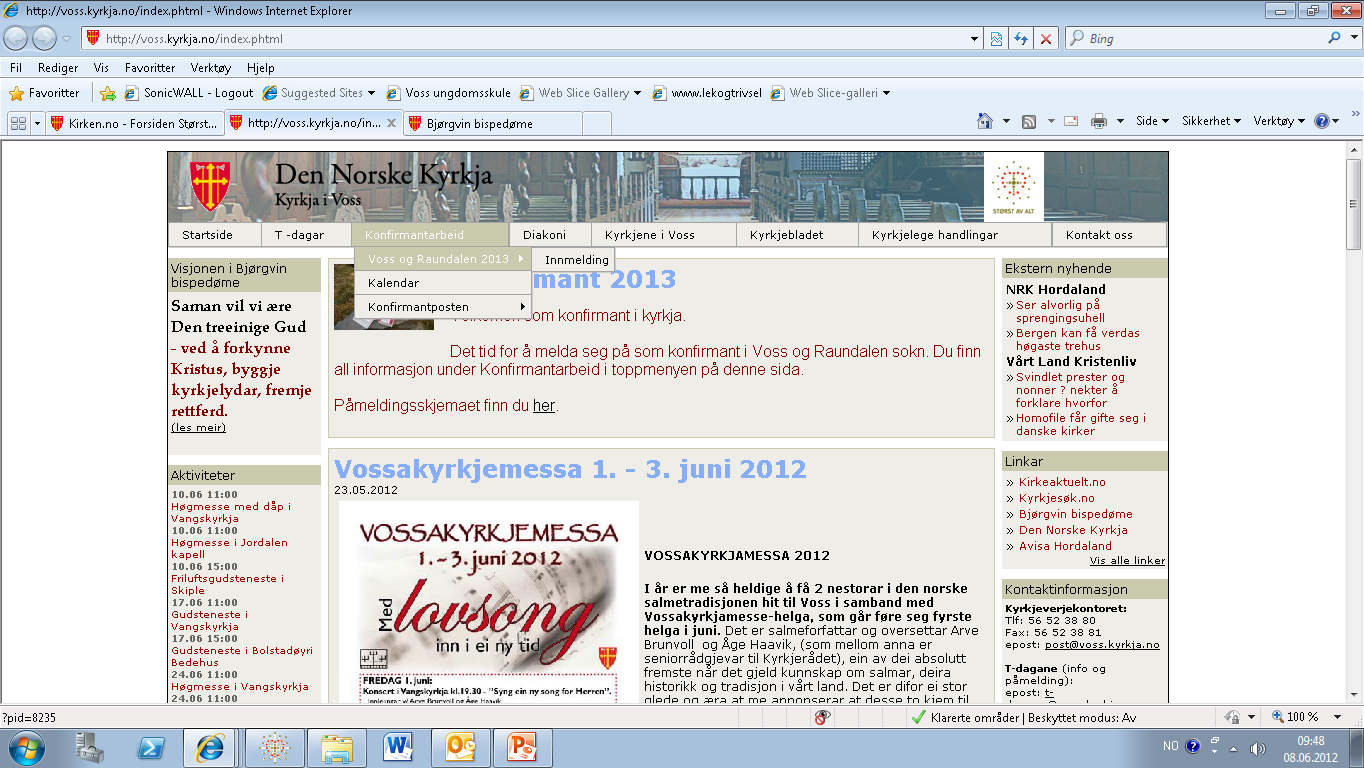 K-konfirmantar
Måndag eller torsdag
etter skuletid,
kl. 14:30-16:00
i Vonheim eller i Vangskyrkja.

Ti samlingar med ulike tema/
opplevingar
Film og Bibel
Ein onsdag i månaden
Kl. 14:30- 17:00
eller
kl. 19:30-22:00
i Vonheim
Refleks TenSing
Torsdagar:
Middag kl. 16:15 
Kr. 30,-

Øving 18:00-21:00
Grupper: Dans, drama, band, pause, teknikk

Alle syng i koret noko av tida.
Gutta sin dans
KRIK-konfirmant
Ei samling i månaden
KRIK- Challange på   Voss i februar
Bretur etter konfirmasjonen?
Tensteoppgåver
Tysdag 19. mars:
   Konfirmantane er bøssebærarar for Kirkens Nødhjelp
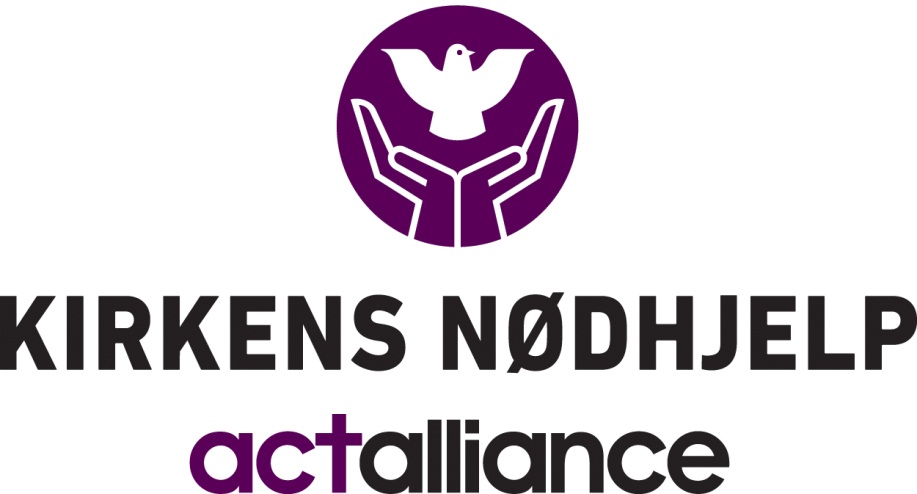 Leir på Helgatun
Januar, veke 3 eller 4, torsdag til laurdag.
Undervising, humor, song, snø, mat, natterangling (litt ), latter, bøn, levende lys…
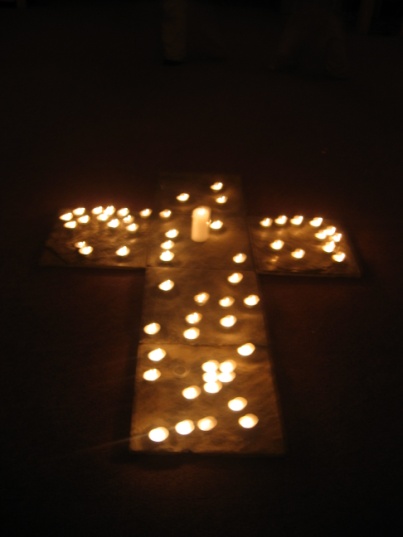 Økonomi
Materiell:		200,-
Helgatun:		950,-

Refleks:			300,-
Film og bibel:		?
K-konfirmantar:	0,-
KRIK-konfirmantar: Leir (ca. 1000,-)
Velkomen til 
konfirmanttida
Beautiful, beautiful, 
Jesus is beautiful
and Jesus makes 
beautiful things of my life.
Carefully touching me, 
making my eyes to see
that Jesus makes 
beautiful things of my life.
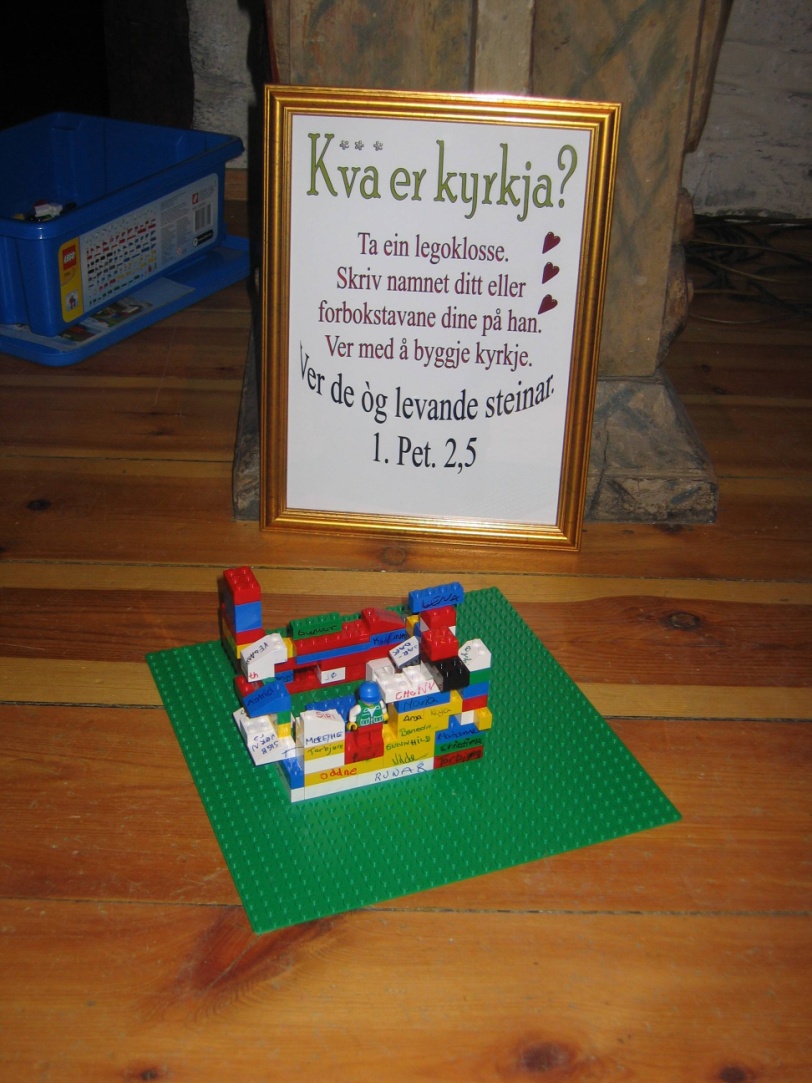